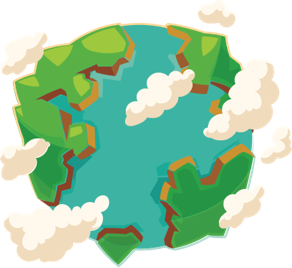 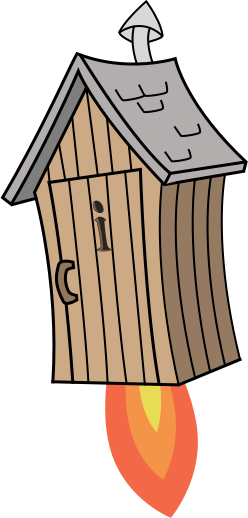 Year 3 Term 1 Block 1: Place ValueLesson 1: To be able to explore Roman Numerals up to 100
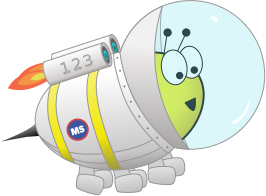 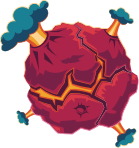 Block 1 – Place Value
1
1
To be able to explore Roman Numerals up to 100
Success criteria:
 I can remember the numbers 3, 6, 9 and 12 in Roman Numerals
 I can explain my reasoning when identifying Roman Numerals up to 100
Year 3 - Term 1 - Block 1 - Place Value - Lesson 1 - To be able to explore Roman Numerals up to 100
To be able to explore Roman Numerals up to 100
Starter:
Which one doesn’t belong? 






Explain your answer.
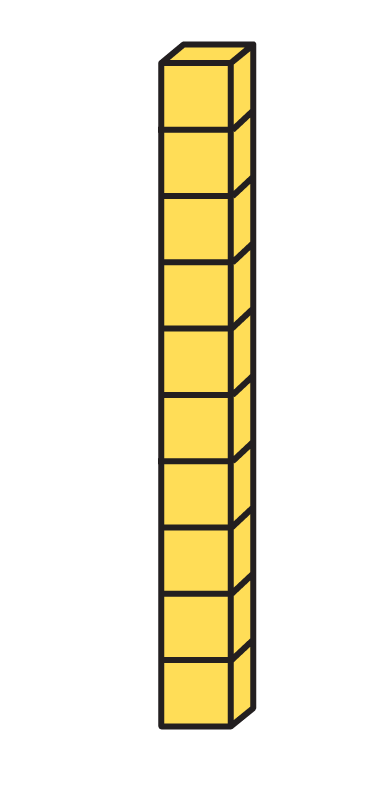 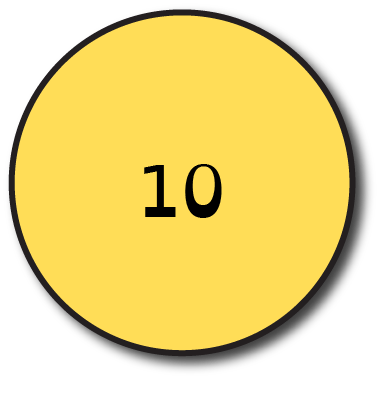 X
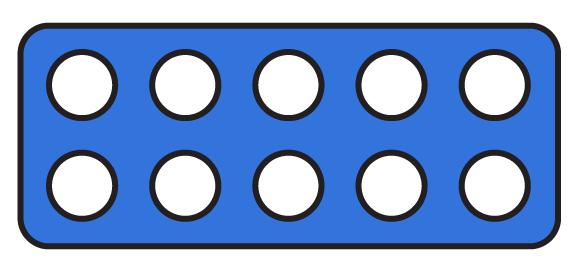 To be able to explore Roman Numerals up to 100
Starter:
Which one doesn’t belong? 






The Numicon Shape doesn’t belong as it is blue. Otherwise, all the objects match as they all show values of 10.
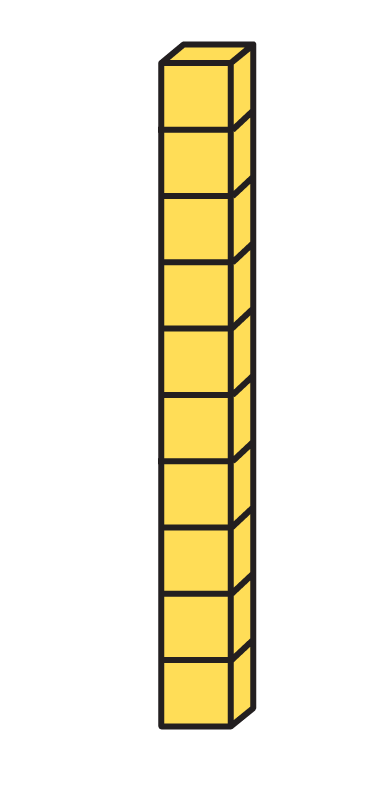 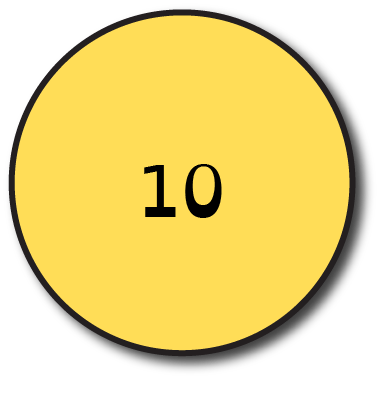 X
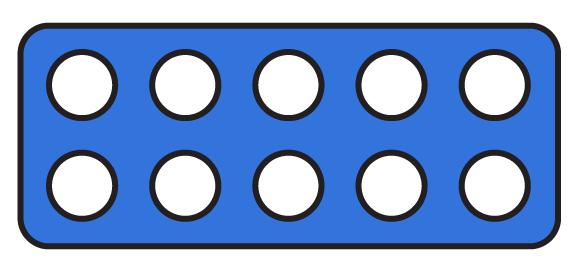 To be able to explore Roman Numerals up to 100
Talking Time:
Spend a couple of minutes revising some Roman Numerals facts…
1 = I			10 = X		11 = XI	
2 = II			20 = XX		22 = XXII
3 = III			30 = XXX		33 = XXXIII
4 = IV		40 = XL		44 = XLIV
5 = V			50 = L		55 = LV
6 = VI		60 = LX		66 = LXVI
7 = VII		70 = LXX		77 = LXXVII
8 = VIII		80 = LXXX		88 = LXXXVIII
9 = IX		90 = XC		99 = XCIX
10 = X		100 = C		111 = CXI
To be able to explore Roman Numerals up to 100
Talking Time:
Using sticks, twigs or rulers, make the following numbers as Roman Numerals…
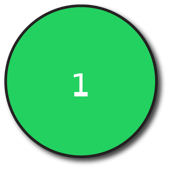 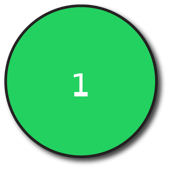 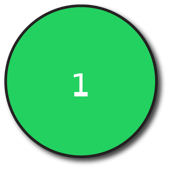 To be able to explore Roman Numerals up to 100
Talking Time:
Using sticks, twigs or rulers, make the following numbers as Roman Numerals…
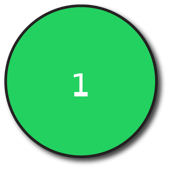 III
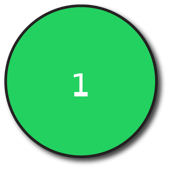 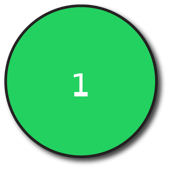 To be able to explore Roman Numerals up to 100
Talking Time:
Using sticks, twigs or rulers, make the following numbers as Roman Numerals…
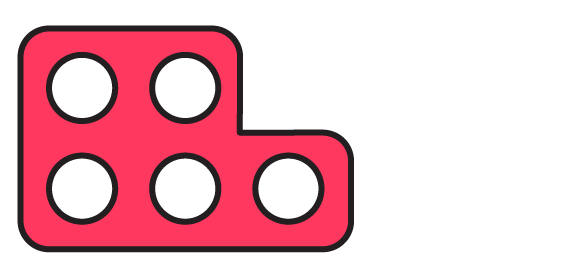 To be able to explore Roman Numerals up to 100
Talking Time:
Using sticks, twigs or rulers, make the following numbers as Roman Numerals…
V
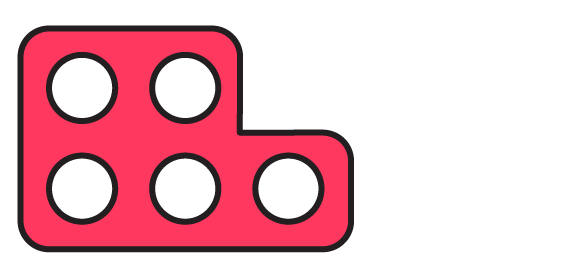 To be able to explore Roman Numerals up to 100
Talking Time:
Using sticks, twigs or rulers, make the following numbers as Roman Numerals…
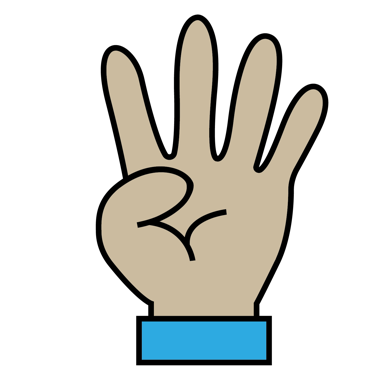 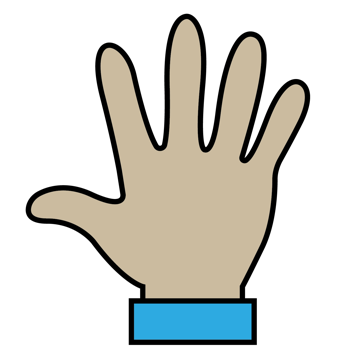 To be able to explore Roman Numerals up to 100
Talking Time:
Using sticks, twigs or rulers, make the following numbers as Roman Numerals…
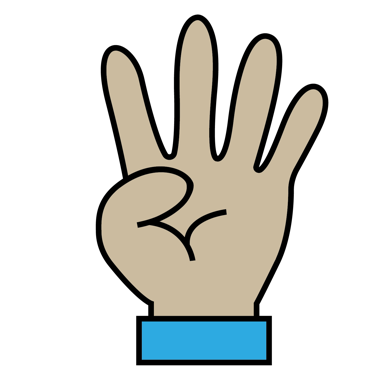 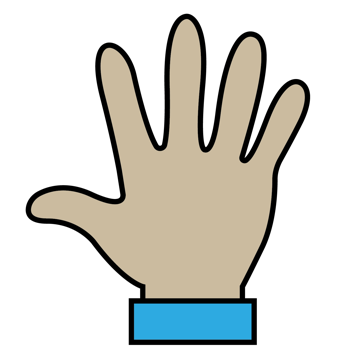 IX
To be able to explore Roman Numerals up to 100
Talking Time:
Using sticks, twigs or rulers, make the following numbers as Roman Numerals…
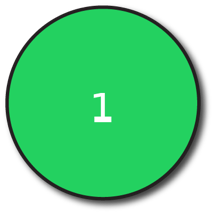 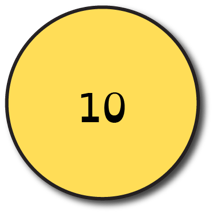 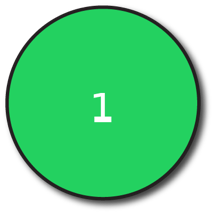 To be able to explore Roman Numerals up to 100
Talking Time:
Using sticks, twigs or rulers, make the following numbers as Roman Numerals…
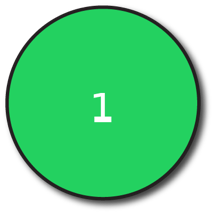 XII
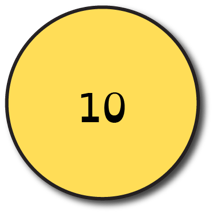 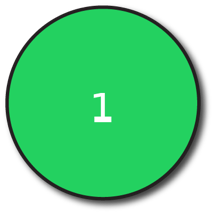 To be able to explore Roman Numerals up to 100
Talking Time:
Using sticks, twigs or rulers, make the following numbers as Roman Numerals…
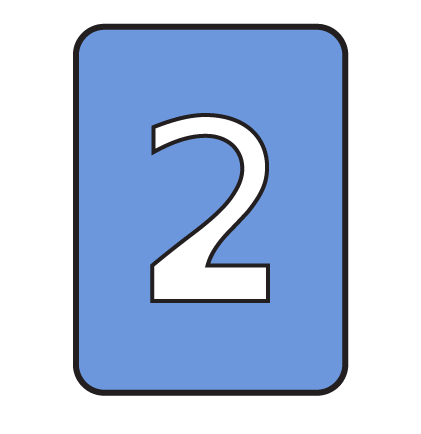 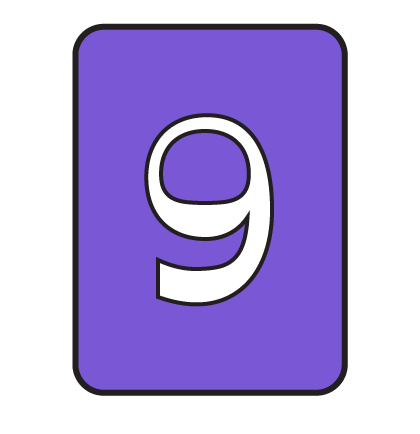 To be able to explore Roman Numerals up to 100
Talking Time:
Using sticks, twigs or rulers, make the following numbers as Roman Numerals…
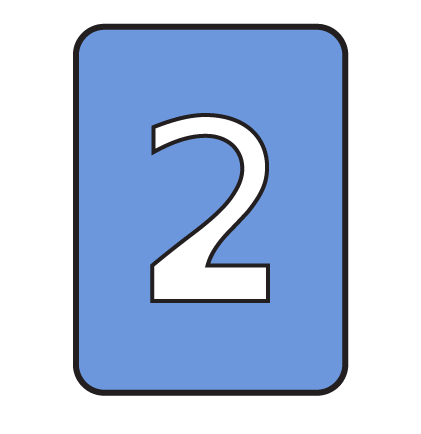 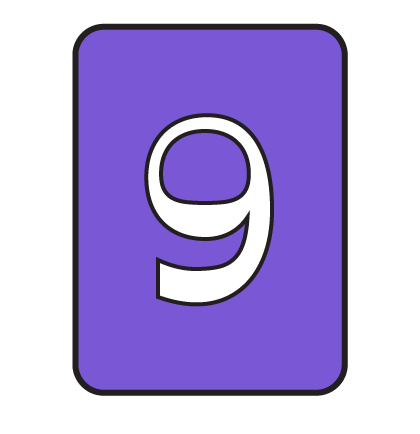 XXIX
To be able to explore Roman Numerals up to 100
Talking Time:
Using sticks, twigs or rulers, make the following numbers as Roman Numerals…
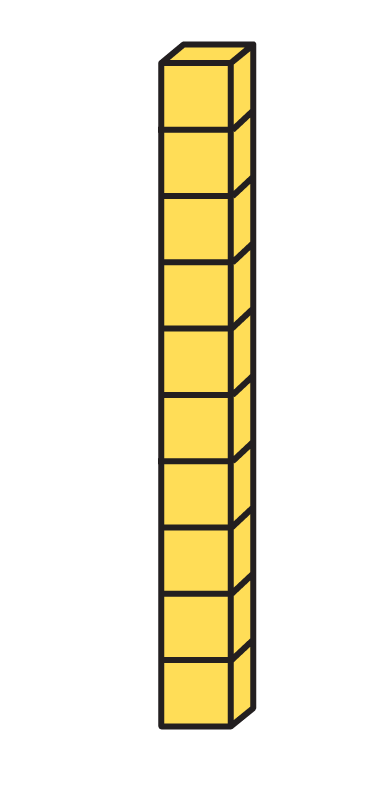 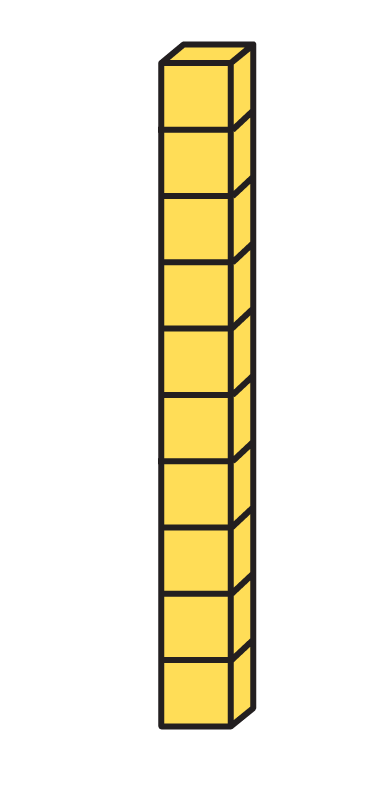 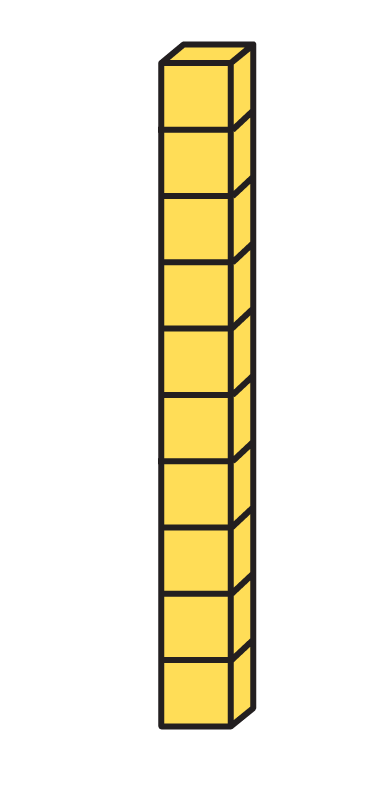 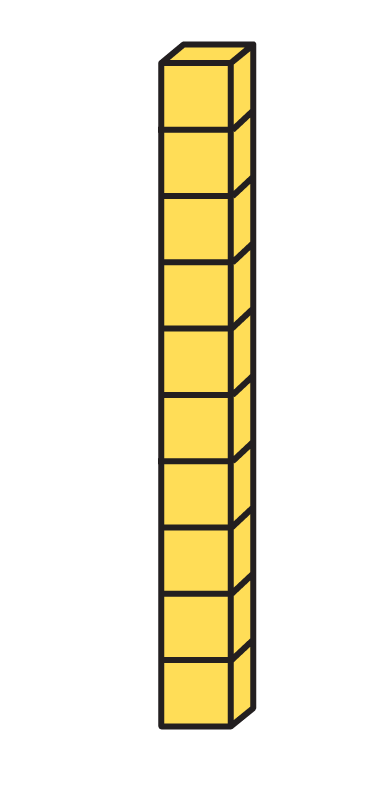 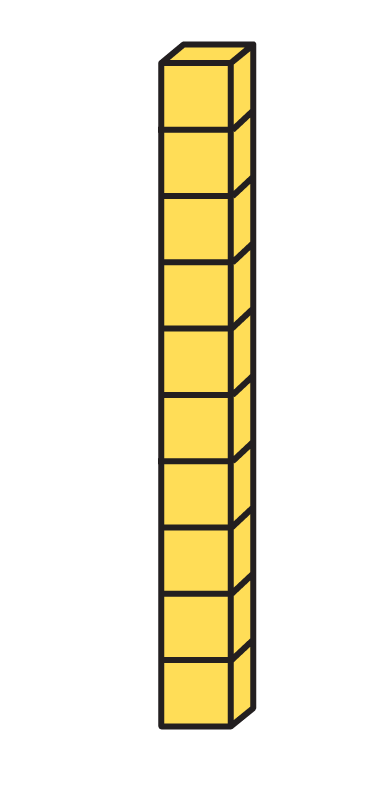 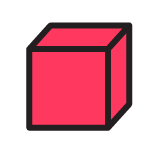 To be able to explore Roman Numerals up to 100
Talking Time:
Using sticks, twigs or rulers, make the following numbers as Roman Numerals…
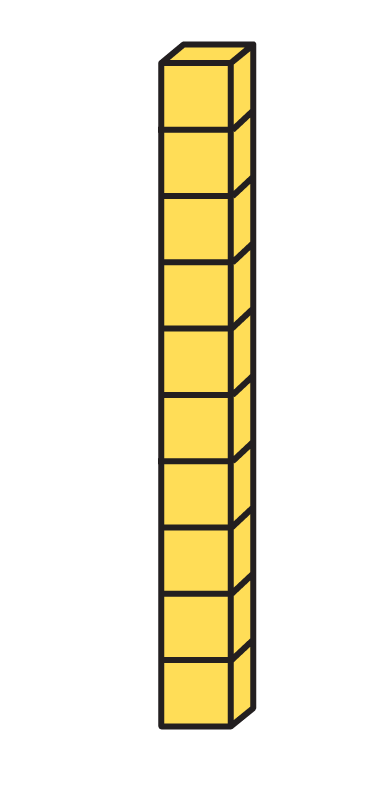 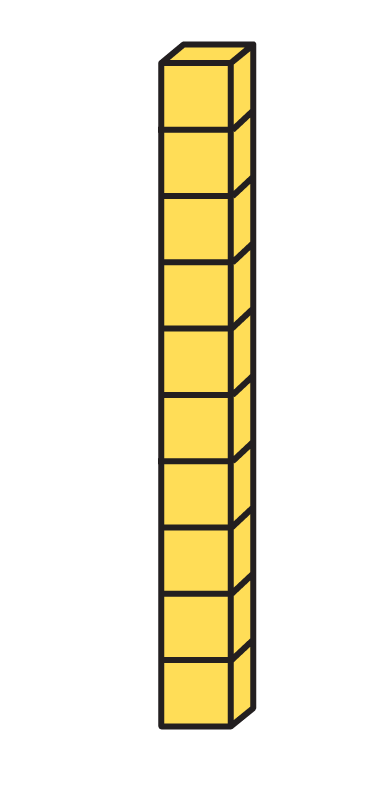 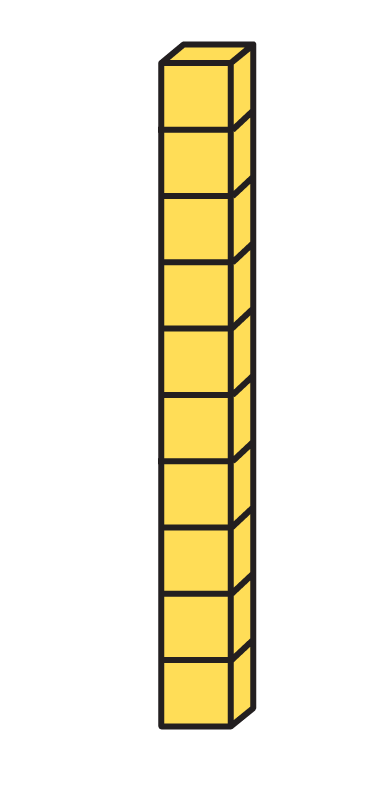 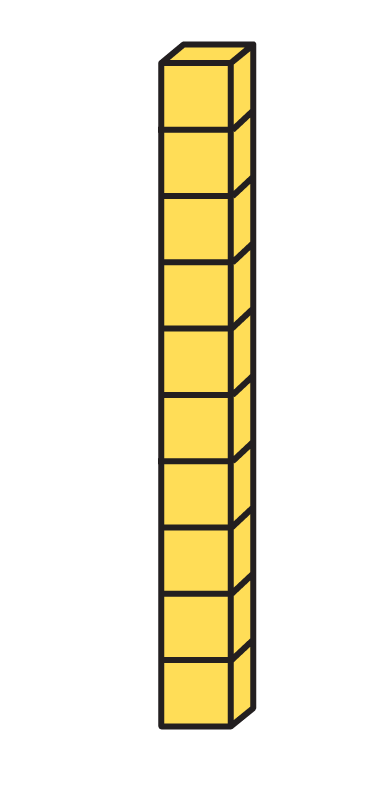 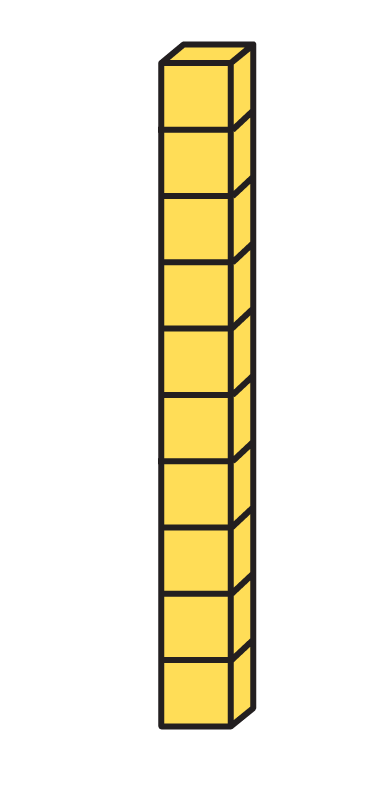 LI
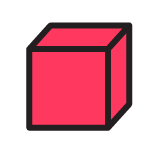 To be able to explore Roman Numerals up to 100
Talking Time:
Using sticks, twigs or rulers, make the following numbers as Roman Numerals…
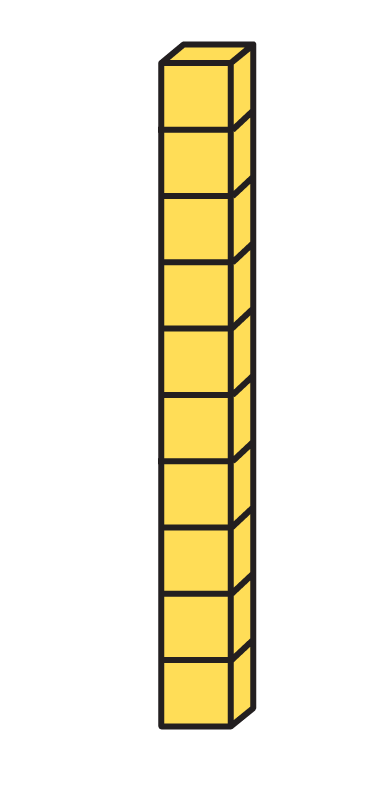 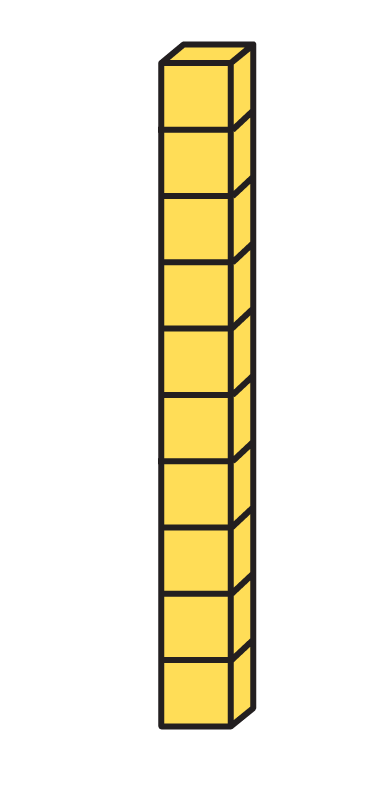 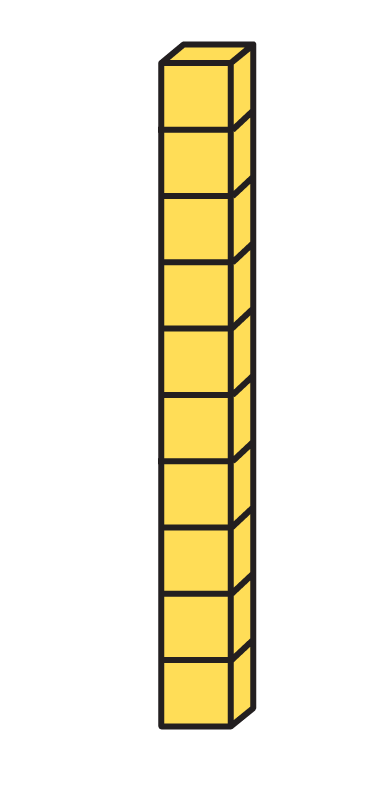 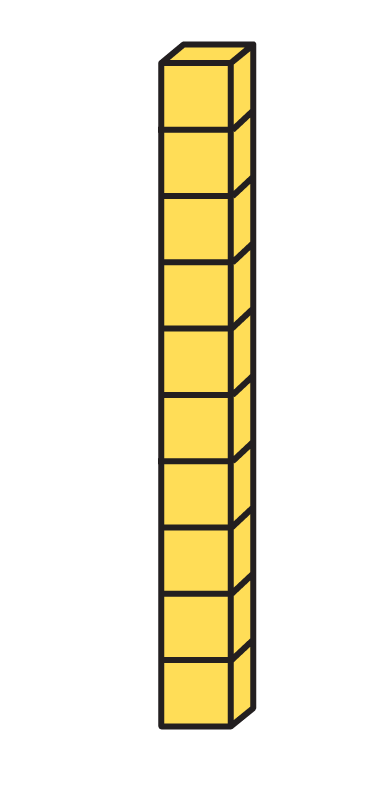 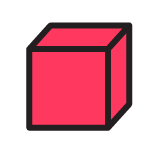 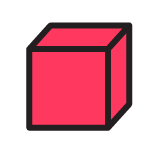 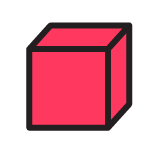 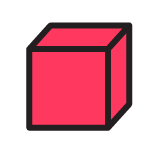 To be able to explore Roman Numerals up to 100
Talking Time:
Using sticks, twigs or rulers, make the following numbers as Roman Numerals…
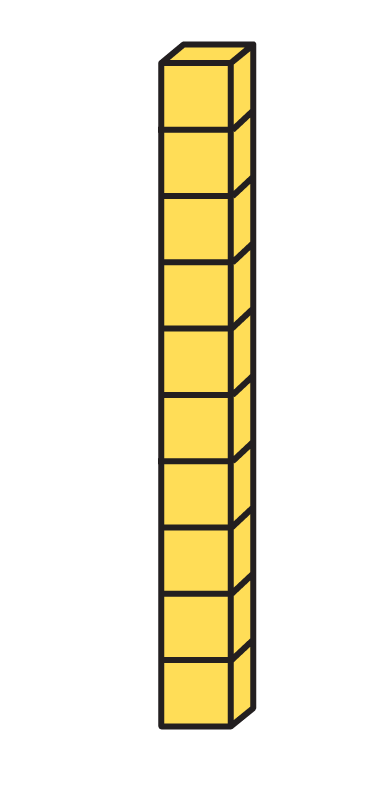 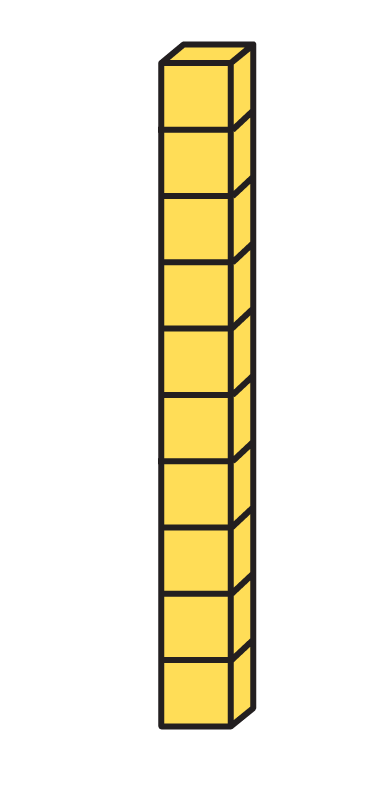 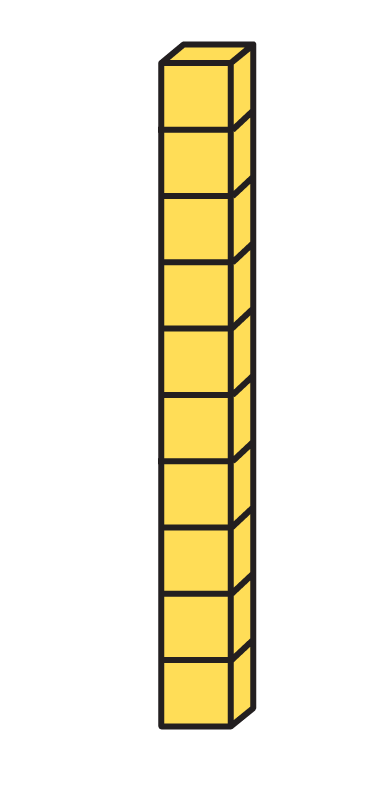 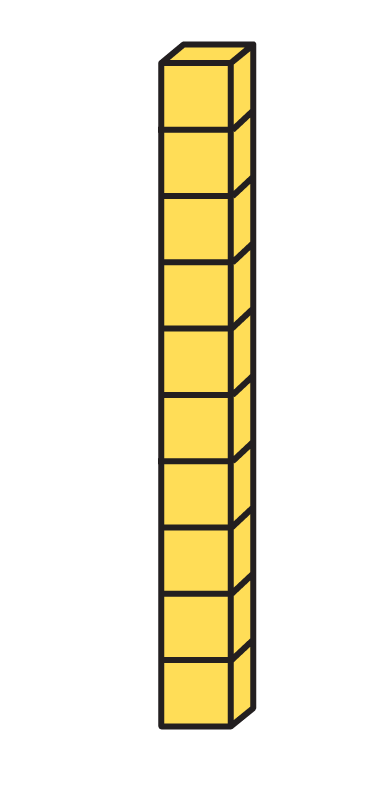 XLIV
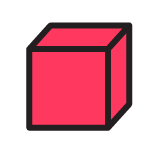 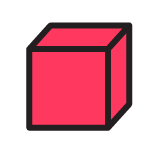 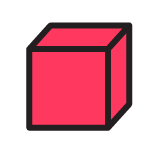 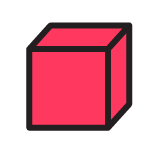 To be able to explore Roman Numerals up to 100
Talking Time:
Using sticks, twigs or rulers, make the following numbers as Roman Numerals…
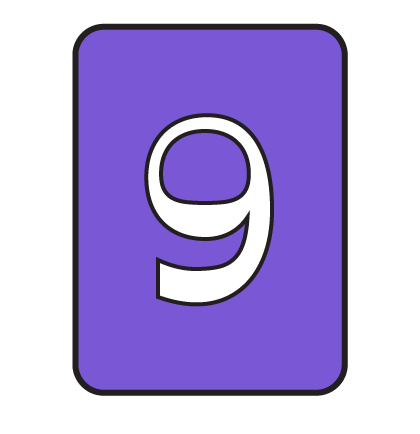 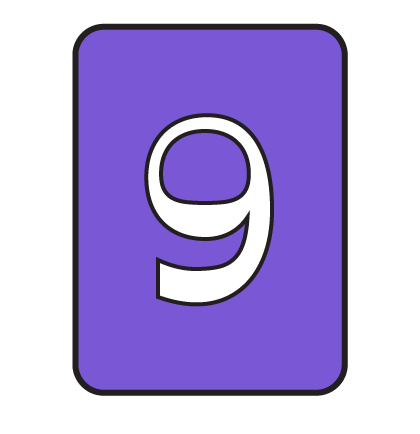 To be able to explore Roman Numerals up to 100
Talking Time:
Using sticks, twigs or rulers, make the following numbers as Roman Numerals…
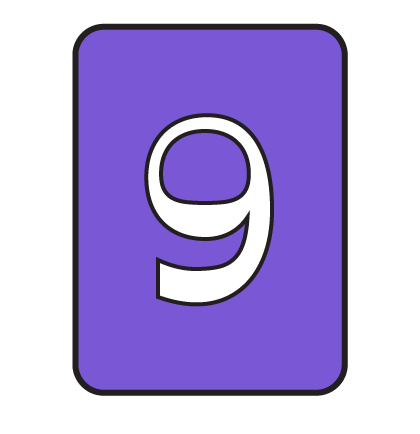 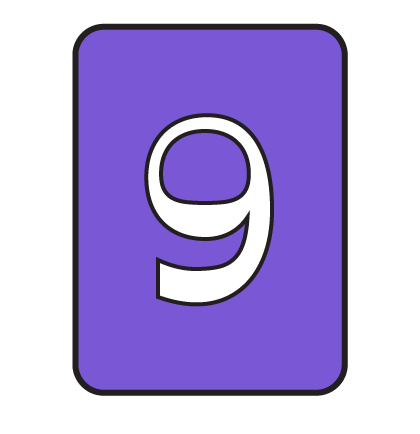 XCIX
To be able to explore Roman Numerals up to 100
Talking Time:
Using sticks, twigs or rulers, make the following numbers as Roman Numerals…
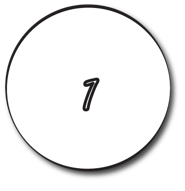 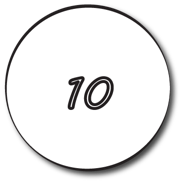 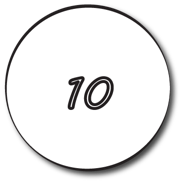 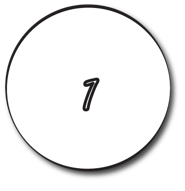 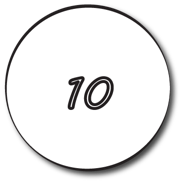 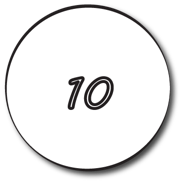 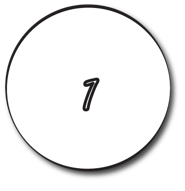 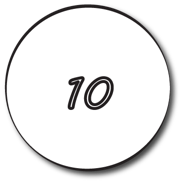 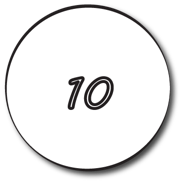 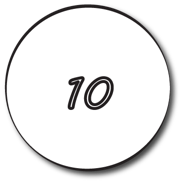 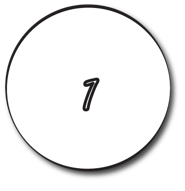 To be able to explore Roman Numerals up to 100
Talking Time:
Using sticks, twigs or rulers, make the following numbers as Roman Numerals…
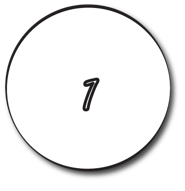 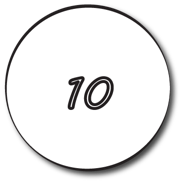 LXXIV
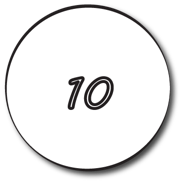 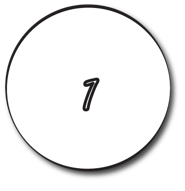 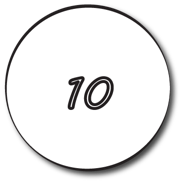 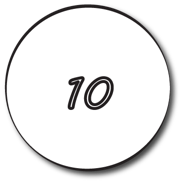 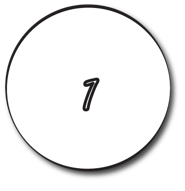 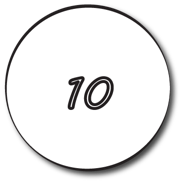 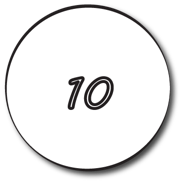 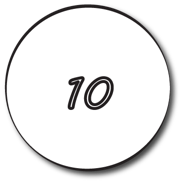 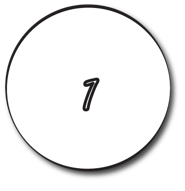 To be able to explore Roman Numerals up to 100
Talking Time:
Using sticks, twigs or rulers, make the following numbers as Roman Numerals…
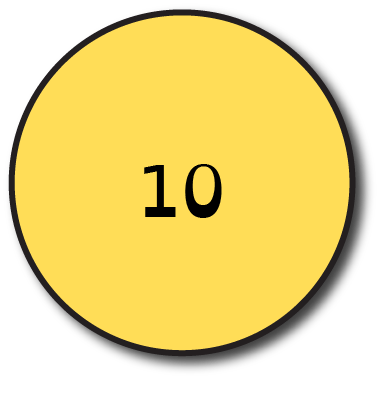 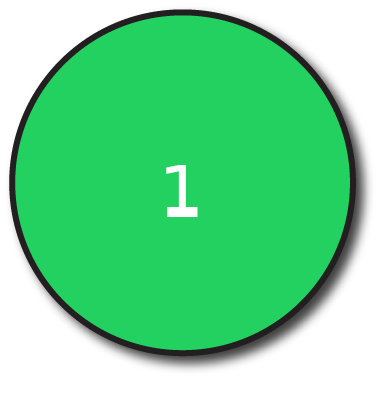 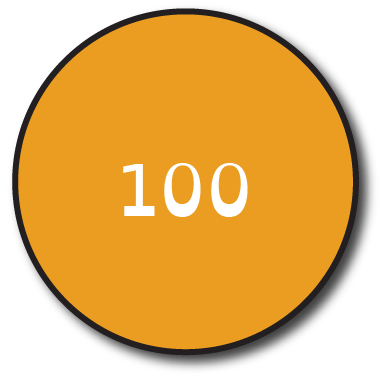 To be able to explore Roman Numerals up to 100
Talking Time:
Using sticks, twigs or rulers, make the following numbers as Roman Numerals…
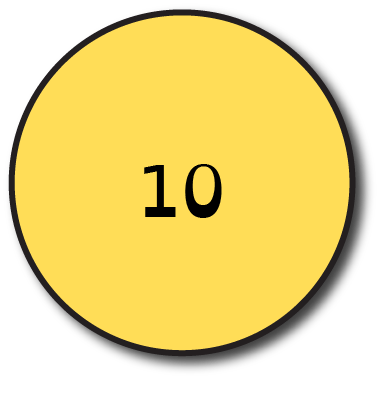 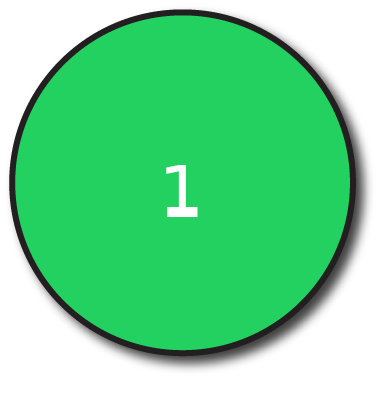 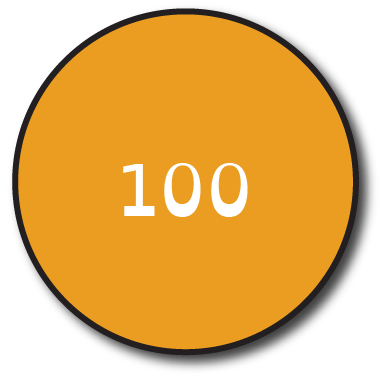 CXI
To be able to explore Roman Numerals up to 100
Talking Time:
The diagrams below show a number in Roman Numerals, numerals and words. Complete the missing sections.
XII
twenty-one
12
twelve
XLII
22
To be able to explore Roman Numerals up to 100
Talking Time:
The diagrams below show a number in Roman Numerals, numerals and words. Complete the missing sections.
XII
XXI
21
twenty-one
12
twelve
XXII
XLII
22
twenty-two
42
forty-
two
To be able to explore Roman Numerals up to 100
Activity 1:
The diagrams below show a number in Roman Numerals, numerals and words. 
Complete the missing sections.
XIV
twenty-four
14
fourteen
XCIV
44
To be able to explore Roman Numerals up to 100
Activity 1:
The diagrams below show a number in Roman Numerals, numerals and words. Complete the missing sections.
XIV
XXIV
24
twenty-four
14
fourteen
XLIV
XCIV
44
forty-four
94
ninety-
four
To be able to explore Roman Numerals up to 100
Talking Time:
Complete the function machines:
LXXIV
+ 1
LXXV
LXXIV
- 1
LXXIV
+ 10
LXXXIV
LXXIV
- 10
To be able to explore Roman Numerals up to 100
Talking Time:
Complete the function machines:
LXXIV
+ 1
LXXV
LXXIV
- 1
LXXIII
LXXIV
+ 10
LXXXIV
LXXIV
- 10
To be able to explore Roman Numerals up to 100
Talking Time:
Complete the function machines:
LXXIV
+ 1
LXXV
LXXIV
- 1
LXXIII
LXXIV
+ 10
LXXXIV
LXXIV
- 10
LXIV
To be able to explore Roman Numerals up to 100
Activity 2:
Complete the function machines:
XLIX
+ 1
L
XLIX
- 1
XLIX
+ 10
XLIX
- 10
To be able to explore Roman Numerals up to 100
Activity 2:
Complete the function machines:
XLIX
+ 1
L
XLIX
- 1
XLVIII
XLIX
+ 10
LIX
XLIX
- 10
XXXIX
To be able to explore Roman Numerals up to 100
Activity 3:
Complete the calculation below:




How many more Roman Numerals addition sentences that total the same amount can you think of?
+
LXXIV
=
XXVI
To be able to explore Roman Numerals up to 100
Activity 3:
Complete the calculation below:




How many more Roman Numerals addition sentences that total the same amount can you think of?
+
LXXIV
=
C
XXVI
To be able to explore Roman Numerals up to 100
Activity 3:
Complete the calculation below:




How many more Roman Numerals addition sentences that total the same amount can you think of?
Other number sentences include:XC + X = C, XCIX + I = C, XXXV + LXV = C…
+
LXXIV
=
C
XXVI
To be able to explore Roman Numerals up to 100
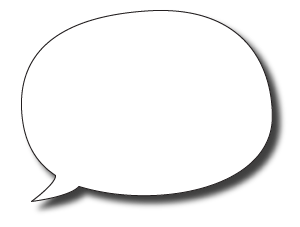 Evaluation: 






Is Astrobee’s statement always true, sometimes true or never true?
Explain your answer.
Multiples of 10 end in an X when written in Roman Numerals.
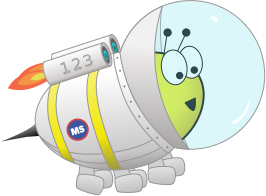 To be able to explore Roman Numerals up to 100
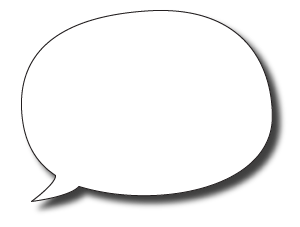 Evaluation: 






Astrobee’s statement is sometimes true – although most multiples of 10 will end in an X when written in Roman Numerals, there are exceptions, like C = 100, XL = 40, L = 50, XC = 90…
Multiples of 10 end in an X when written in Roman Numerals.
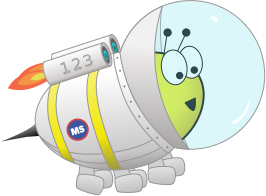 To be able to explore Roman Numerals up to 100
Success criteria:
 I can remember the numbers 3, 6, 9 and 12 in Roman Numerals
 I can explain my reasoning when identifying Roman Numerals up to 100
Year 3 – Term 1 Block 1 - Place Value - Lesson 1 - To be able to explore Roman Numerals up to 100